NUESTRO EMPRENDIMIENTO
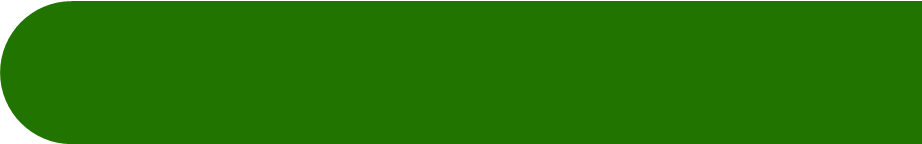 Yampol Food Service
Problemas que vamos a en frentar
70%
8/10
13.45%
Obesidad y Sobrepeso
Gastristis
Diabetes
Total de persona con sobre peso y obesidad en RD
De la poblacion Dominicana
Personas con diabetes en RD
Hamburguesa de lentejas
Alimentos Saludables, Nutritivos y un Servicio de Calidad
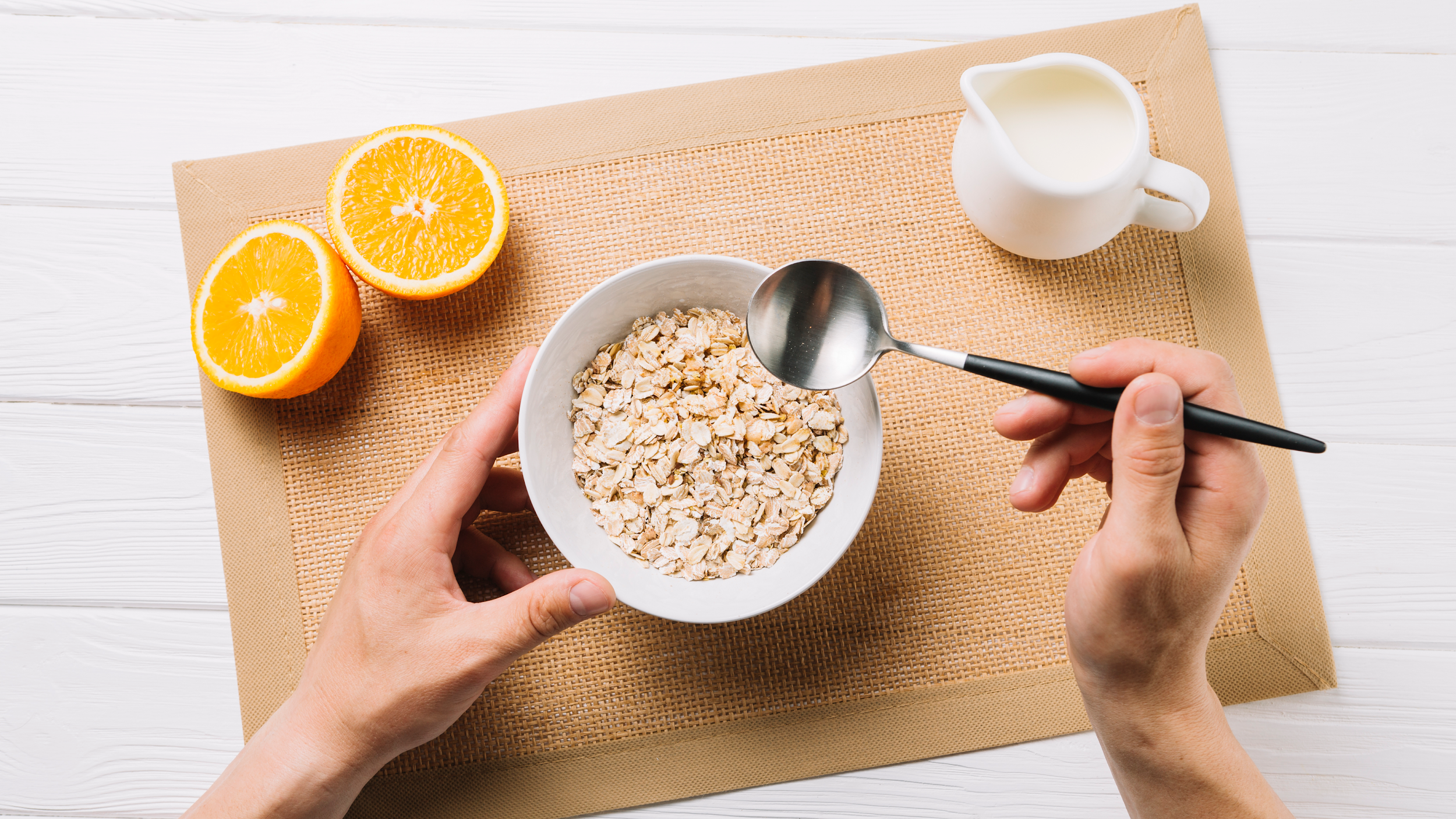 Ofrecemos servicio de venta de Hamburguesas Vegetarianas a base de lentejas, con el objetivo de garantizar una vida sana y promover el bienestar de todas las personas y generando empleabilidad en la comunidad, permitiendo construir sociedades más prósperas.

Aportando a los objetivos de desarrollo sostenible (Sostenibilidad en Salud y bienestar, Ambiental, Económico y trabajo Decente)
Propuesta de Valor
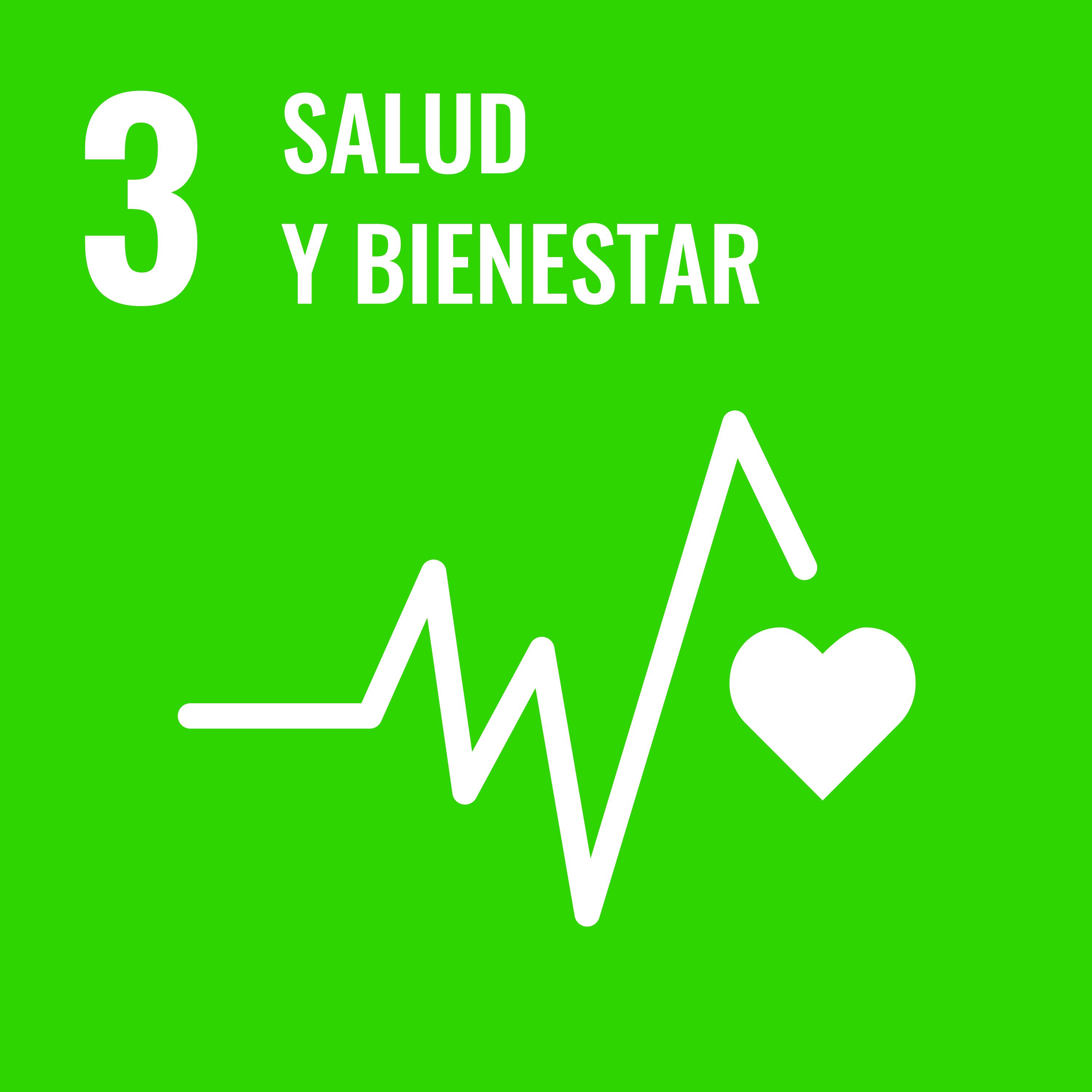 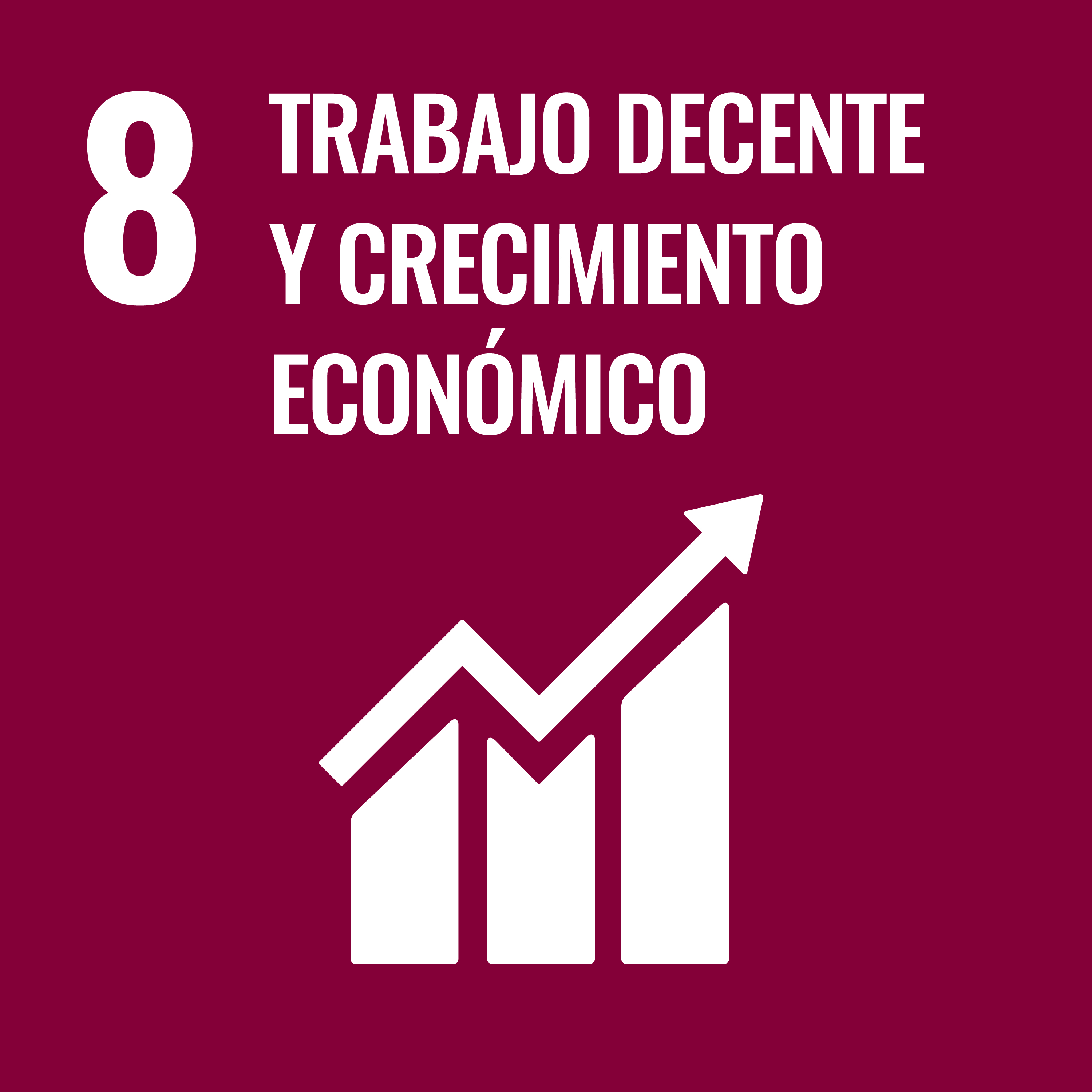 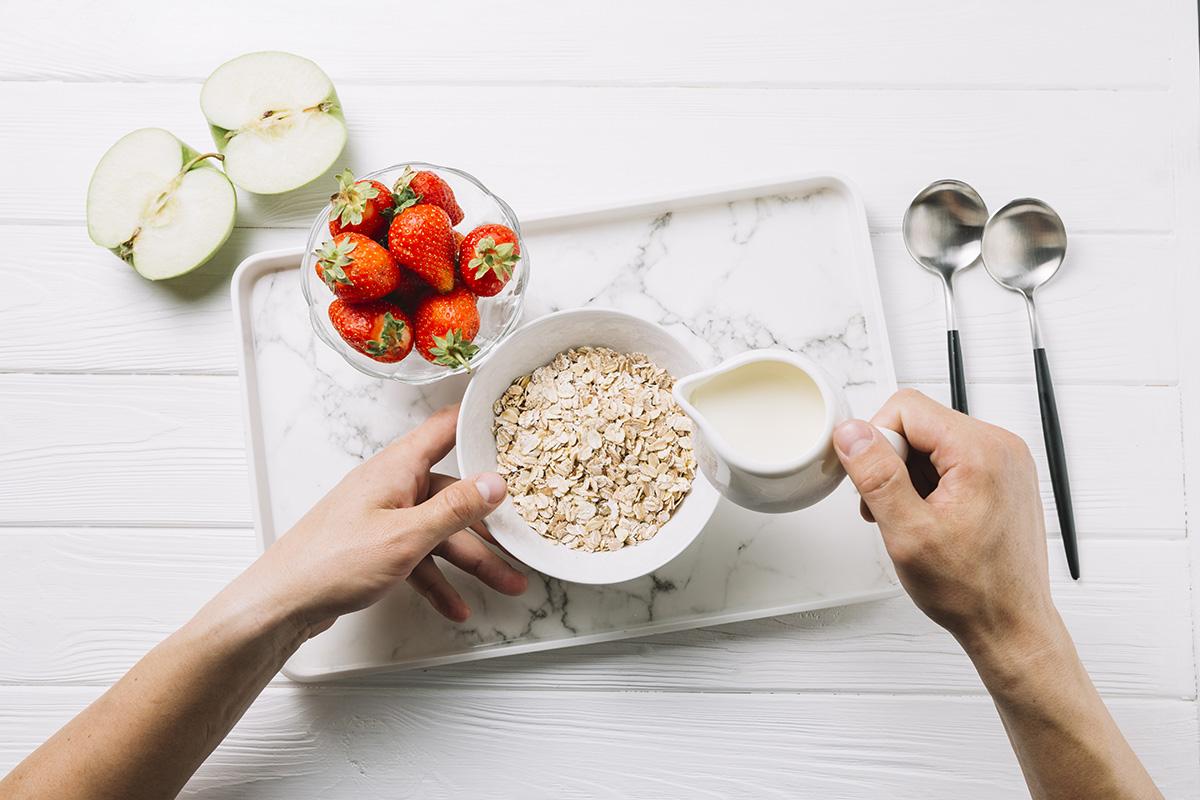 Propuesta de Valor
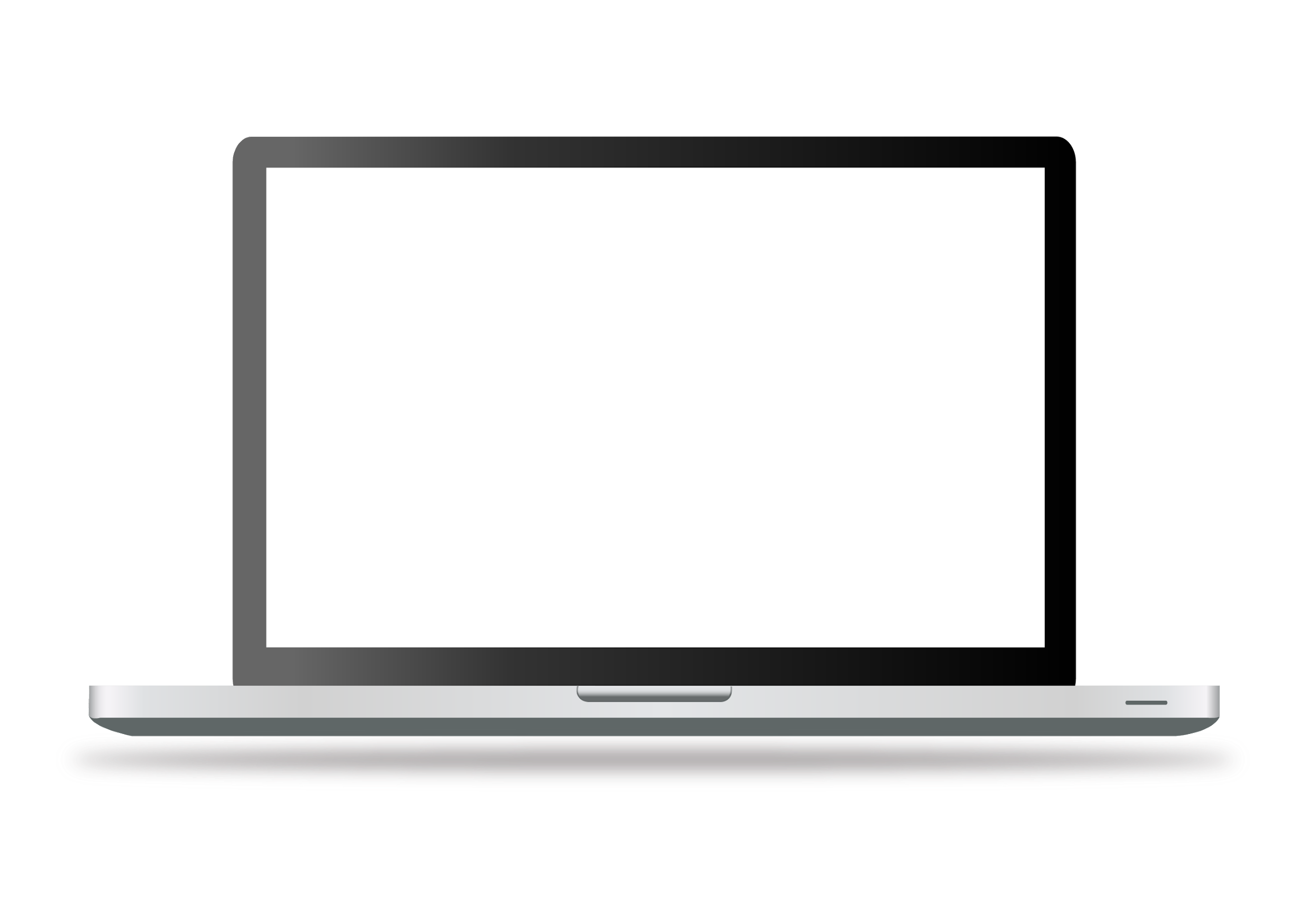 Como empresa de comida rápida saludable y vegetariana, buscamos reducir estas estadísticas alarmantes, brindando un servicio de calidad, cumpliendo los más altos estándares y satisfacer las necesidades alimenticias de las personas con esos padecimientos o que simplemente quieran comer sanos.

A la vez, estaremos enfocados en trabajar con proveedores locales y generar empleabilidad para la juventud.
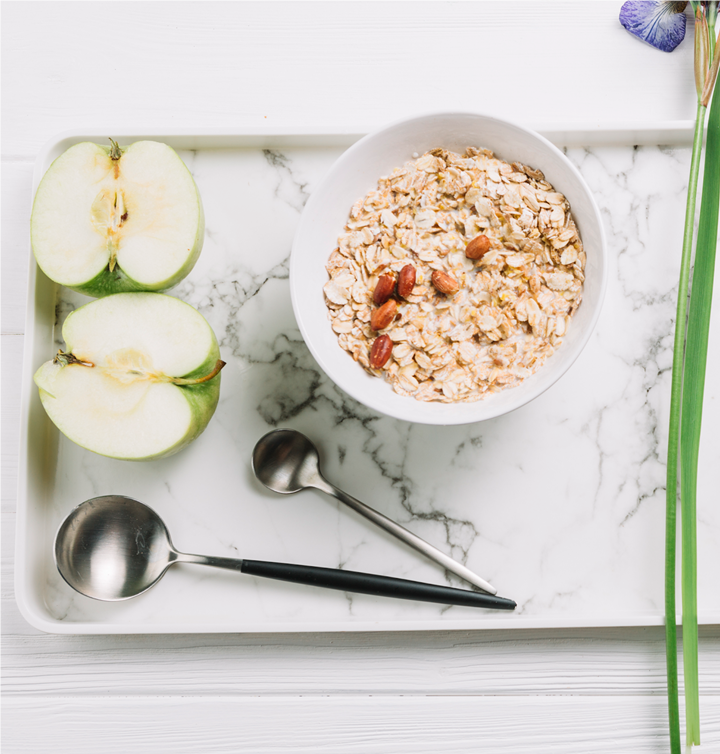 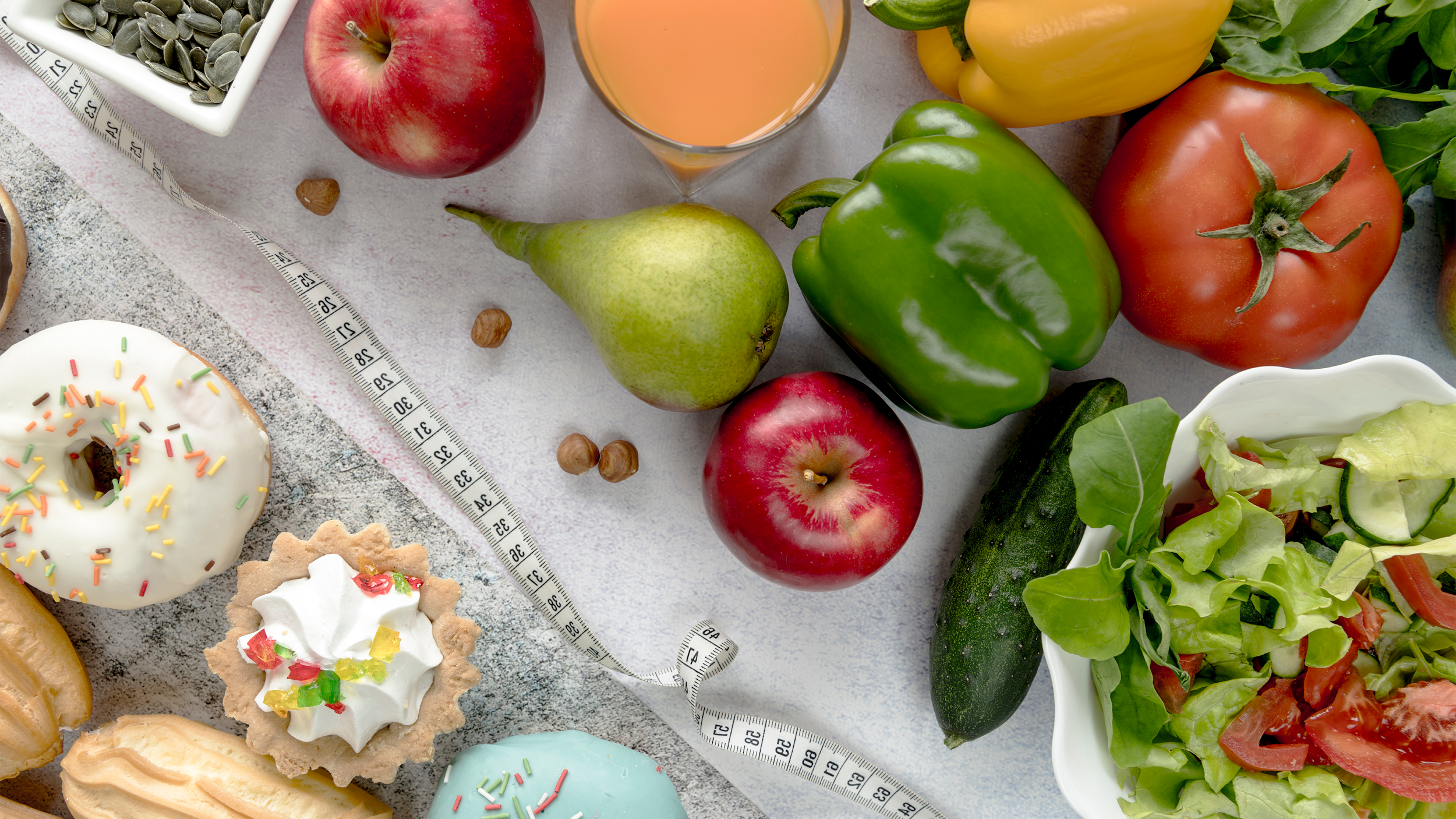 Nuestro Menú
01
03
02
Comida
Postres
Jugos Naturales
Hamburguesas de lentejas 
Ensalada de frutas                             
Hamburguesa con pan francés       
Lentejas
Ensaladas orgánicas                           
Tacos orgánicos                                  
Pizza vegetariana con masa sin harina
Entre otros
Pastel de zanahoria
Torta de chocolate con almendra
Torta de naranja
Torta de banano
Galletas de avenas
Cookie de frutas rojas
Biscocho blanco sin suspiro
Postres con el mismo sabor pero hechos con recetas que sustituyen los ingredientes no sanos
Batido de fresas
Batido de cacao
Batido de cacao
Batido de cacao
batido de lechosa
Batidos de zapotes
Entre otros sabores de batidas bajo en azúcar
Todos estos productos tendrán las especificaciones los ingredientes del menú y todas las opciones serían sustituyendo ingredientes no sanos
Socios claves
Recursos Clave
Canales
Ventas en locales comerciales, venta de manera virtual y usando aplicaciones de delivery.
Empresas organizadoras de eventos, universidades, plazas comerciales, los suplidores  entre otros.
Productos de buena calidad y precios asequible.
Marketing digital
Competir concurso de desarrollo empresarial de micro y pequeñas empresas.
Relación con clientes
Actividades claves
Fortalecer la reacción antes de ser clientes.
Tener una red social donde pueda interactuar con el cliente.
vendar accesoria en cuenta a ritmo alimenticio sano.
Obsequio al cliente fieles.
Sistema de evaluación por estrella.
Investigación y desarrollo de recetas especializadas para ciertas condiciones
Participar en festivales.
Participar en actividades deportivas.
Ventas Directas
Crear ofertas y campañas de descuento
Maratón de comida
Fuentes de ingresos
Venta directa de los productos de menú

Venta de los productos a eventos u organizaciones

Crear y participar en proyectos de emprendimientos e innovación con enfoque a comida sana

Participar en concurso de desarrollo empresarial
Estructura de costos
Sueldo de los empleados
Energía eléctrica
Compras de los productos
Servicios de los sitios web
Publicidad
Alquileres o compra de los locales
Capacitación de los empleados
¿Vamos juntos construir una vida sana para los dominicanos?
Reconociendo la escasez de opciones de comida rápida  sana, vegetariana y atractiva en nuestra comunidad, buscamos bridar una opción de calidad para satisfacer la necesidad de comer de manera nutritiva y saludable.
Juan Daniel Yampol 24 años, soy joven emprendedor, Atleta en la diciplina de atletismo, voy a ingresar a la universidad a cursa la carrera de administración   Hoteleras y Turismo, fui diagnosticado con gastritis crónicas moderas y mi objetivo es aportar mi grano de arena en el mundo enfocado  mejorar la calidad de vida, empelabilidad  y que todos podamos comer sanos.

Se el cambio que espera ver en el  Mundo (Albert  Einstein
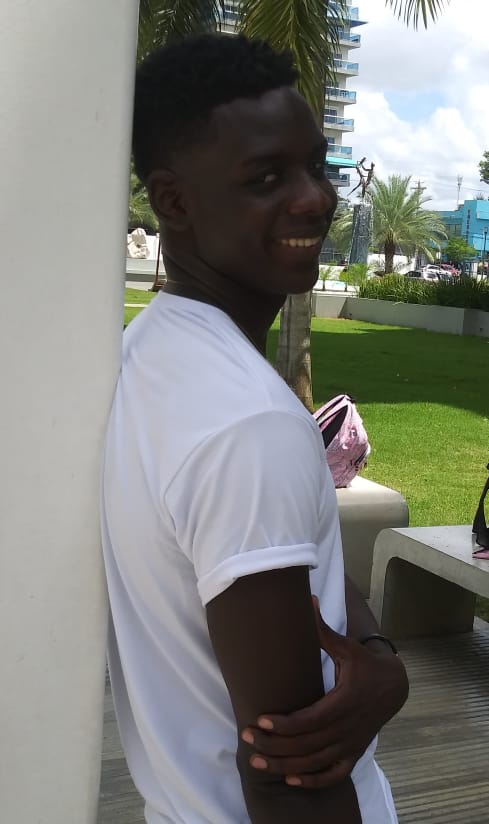